Довгий шлях додому. Гомер. Поема “Одіссея”
Плещуть на вогкому березі води, ясні й переливні,
Наче Гомерове море старе, казкове, пурпурове.
Наш Одіссей нам тихенько розказує спомини давні
Про нерухомі полярні краї й про цейлонські діброви
М.Рильський
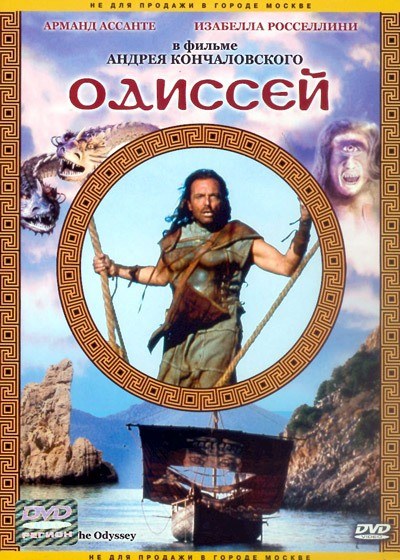 Що вам відомо про Одіссея? Скористайтесь підказками!
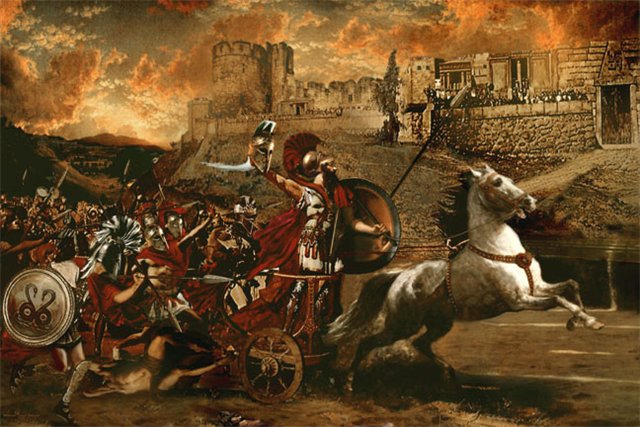 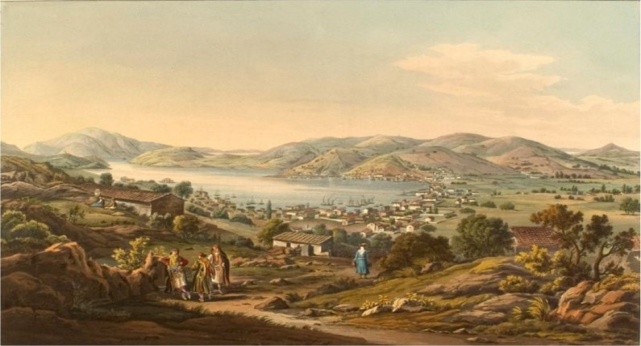 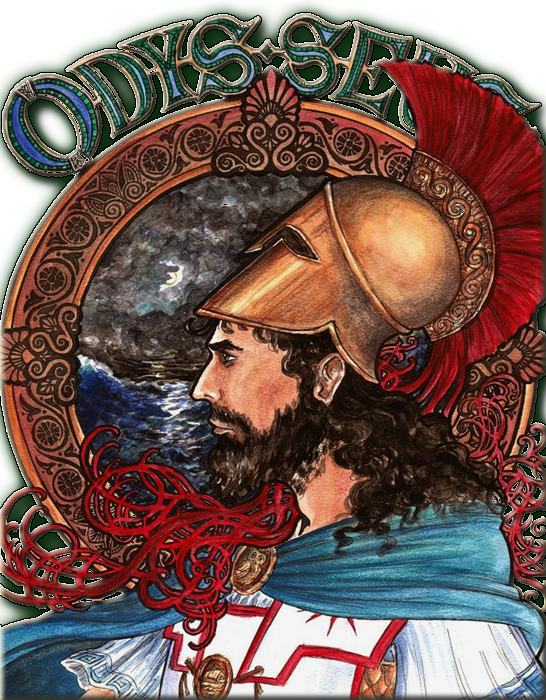 Ітака
Троянська війна
Одіссей
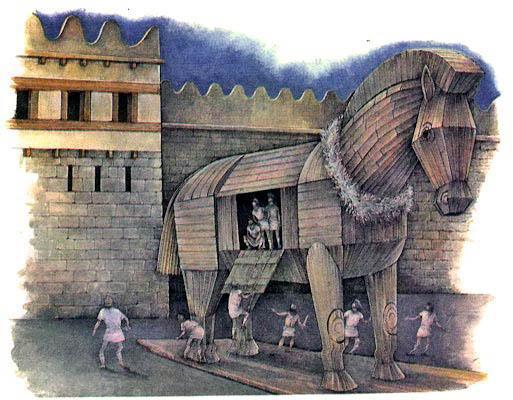 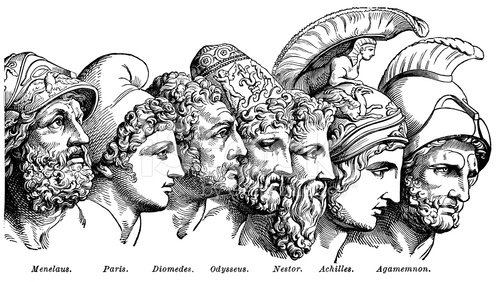 “хитромудрий”
Найславетніші учасники Троянської війни
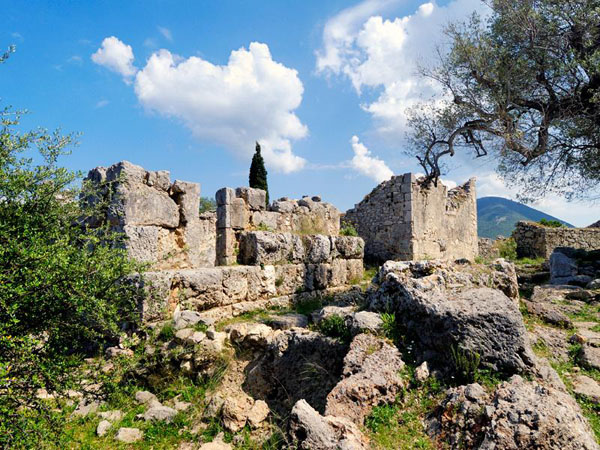 На батьківщині легендарного Одіссея. Ітака
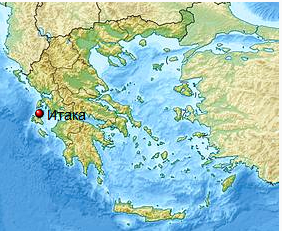 Острів Ітака на карті Греції
Залишки палацу Одіссея
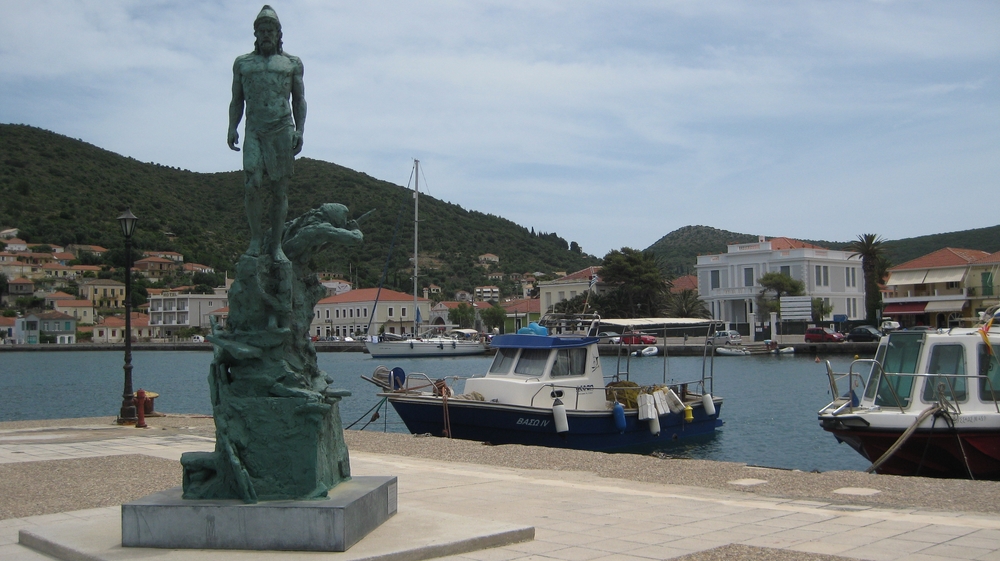 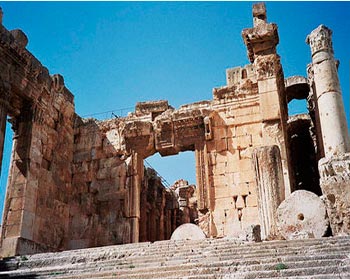 Пам’ятник Одіссею
Композиція поеми “Одіссея”
24 частини
12110 віршів
Зміст поеми
Десятий рік блукань Одіссея і повернення його додому
Жанр
Казково - пригодницька
Родинно - побутова
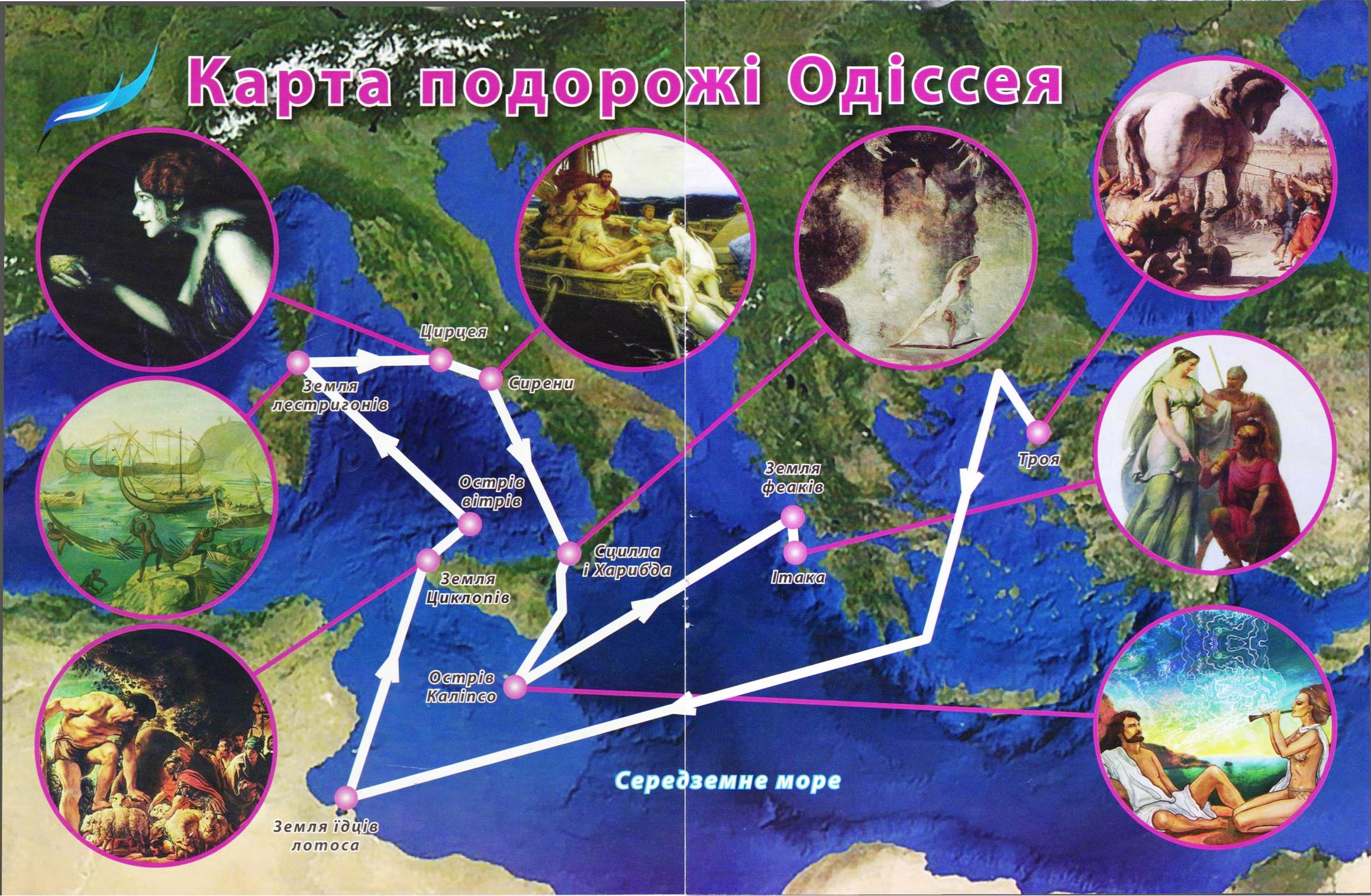 5
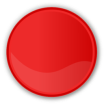 6
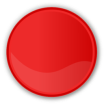 7
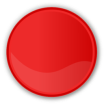 1
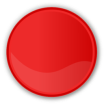 10
4
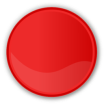 8
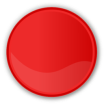 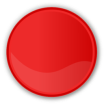 3
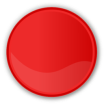 9
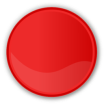 2
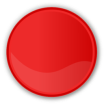 Інтерактивна карта подорожей
Пісня 9 
“Одіссей і кіклоп Поліфем”
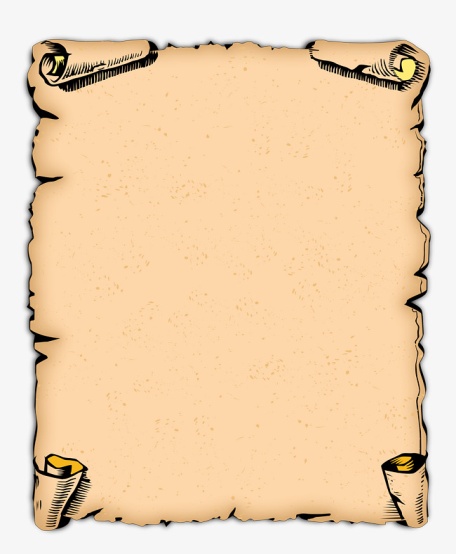 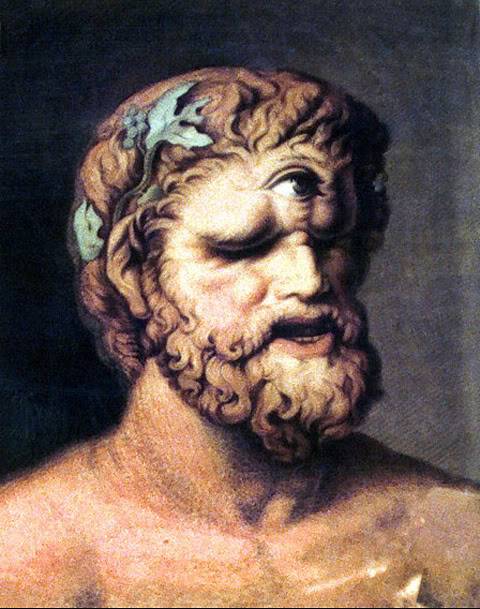 Кіклопи (циклопи) – у грецькій міфології одноокі велетні, сини Урана й Геї. Кіклопи допомагали Гефестові кувати блискавки, розводили худобу. За античними міфами, Поліфем – син бога моря Посейдона і найбільший з кіклопів
Знайдіть у тексті опис житла кіклопа.
Яким змальовано Поліфема? Який прийом використовує Гомер для зображення кіклопа?
Як ви гадаєте, яким господарем був Поліфем?
Опишіть, що побачив Одіссей та його товариші в печері Поліфема.
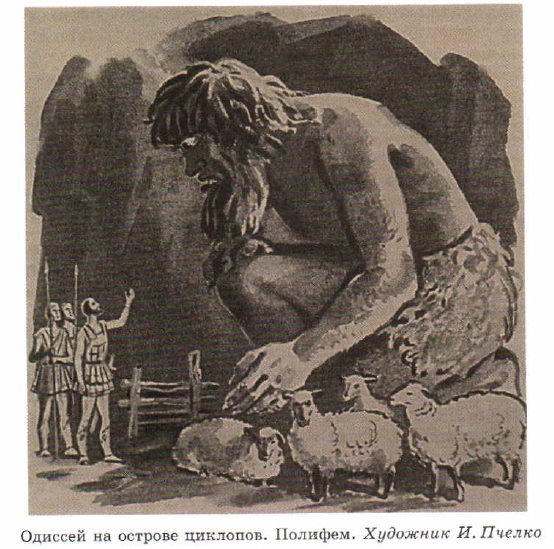 Як поводять себе в розмові Одіссей і Поліфем?
Чи правильно вчинив Одіссей, збрехавши Поліфемові?
Як вчинив Поліфем, зрозумівши, що прибулі беззахисні?
З якою метою Гомер змалював страшну сцену вбивства кіклопом своїх  гостей?
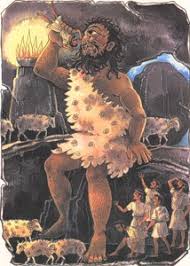 Кіклоп – уособлення варварської сили, беззаконня
Як Одіссей вирішив помститися Поліфемові?
Порівняйте опис цього епізоду в поемі і на малюнкові.
Підтвердіть словами з тексту.
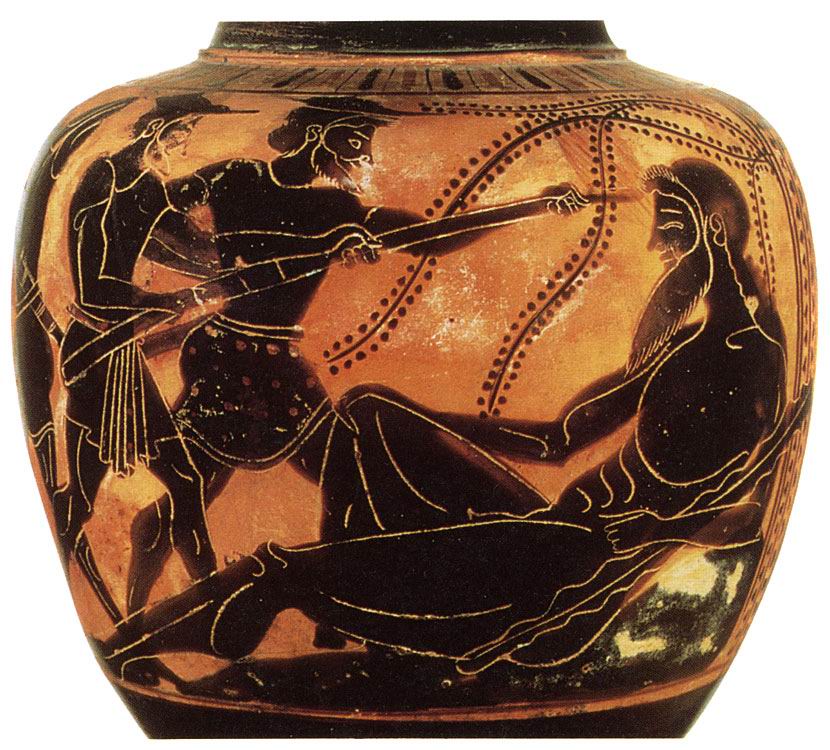 Осліплення Полфема. 
Антична ваза
Як Одіссей та його супутники вибралися з печери?
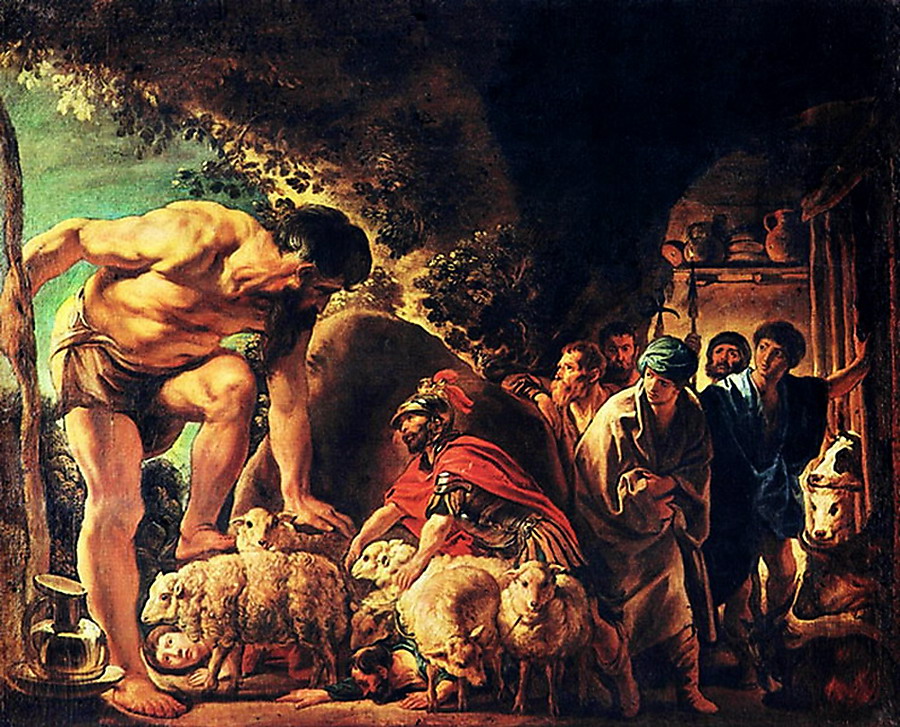 Я.Йорданс. Одіссей в печері Поліфема
Які риси характеру притаманні Одіссею?
сміливий
обачливий
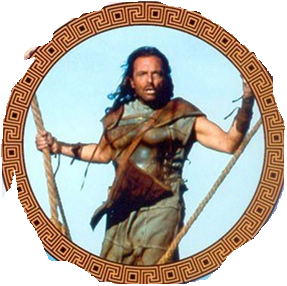 кмітливий
жорстокий
глузливий
рішучий
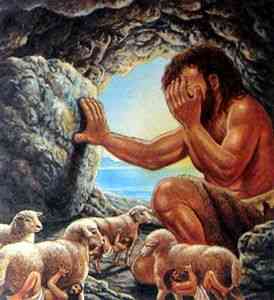 запальний
підступний
розумний
безжальний до ворога
Чи однозначний образ Одіссея?
Які риси в образі  героя уславлює Гомер?
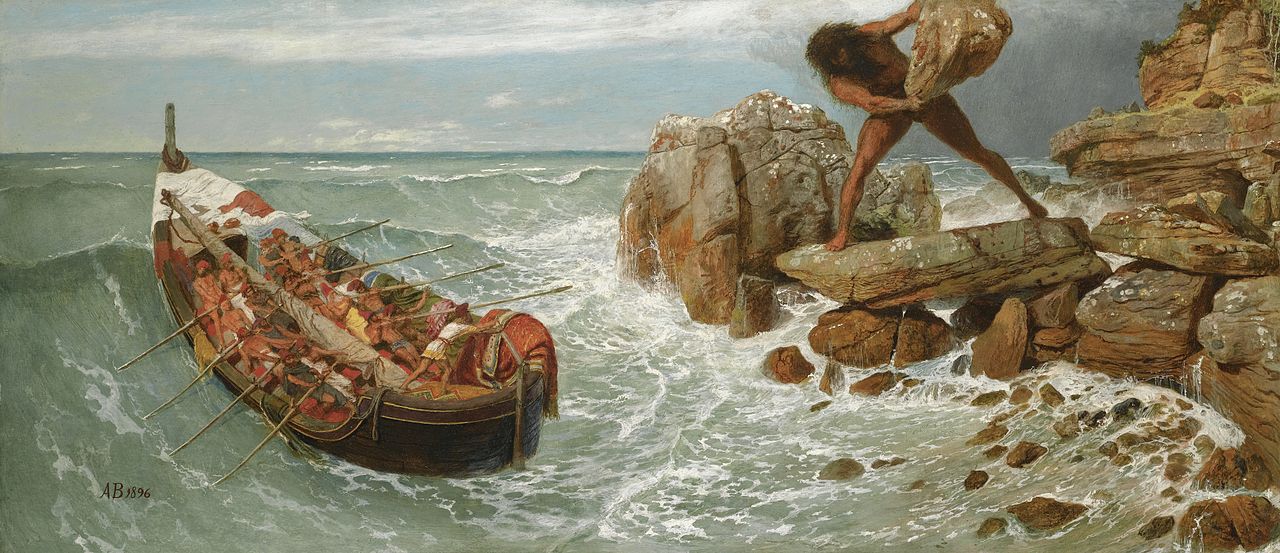 А.Беклін. Одіссей і Поліфем. 1896
Чи вдалося художнику передати весь жах ситуації, у якій опинились Одіссей та його супутники?
Знайдіть у творі приклади
міфологічного
пригодницького
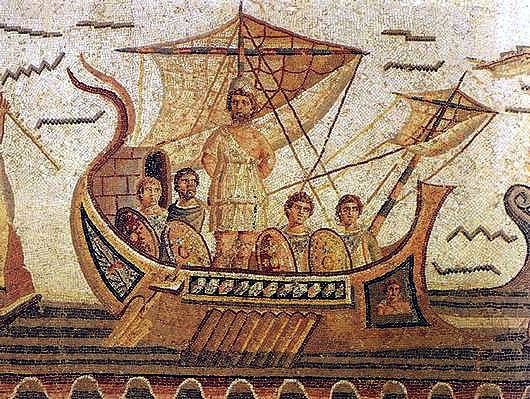 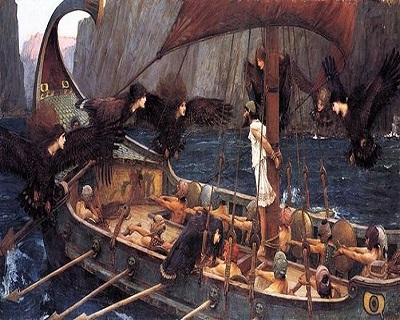 побутового
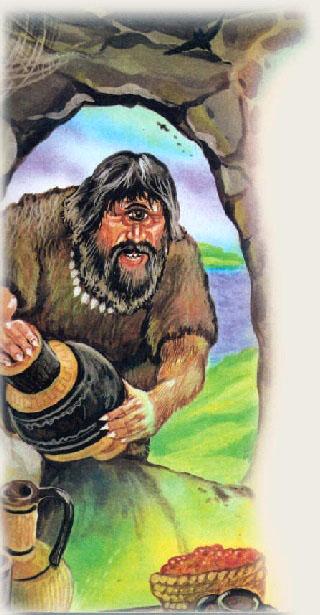 Яка їх роль у творі Гомера?
Українські стежки поеми Гомера “Одіссея”
Дендропарк “Софіївка”
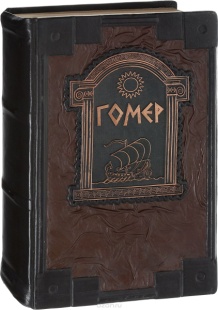 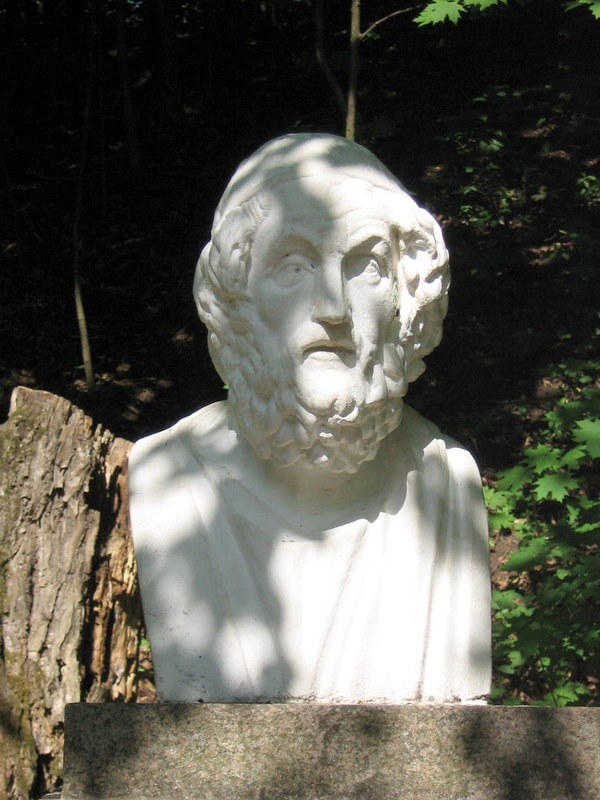 За задумом творця  парку С.Потоцького, він є наочною ілюстрацією до окремих частин легендарних поем Гомера "Іліада" й "Одіссея": тут можна зустріти і грот Каліпсо, і павільйон Флори, статуї Гермеса і Евріпіда, гроти Сцилли і Венери, терасу Муз і навіть річку підземного царства Стікс.
Бюст Гомера у Софіївці
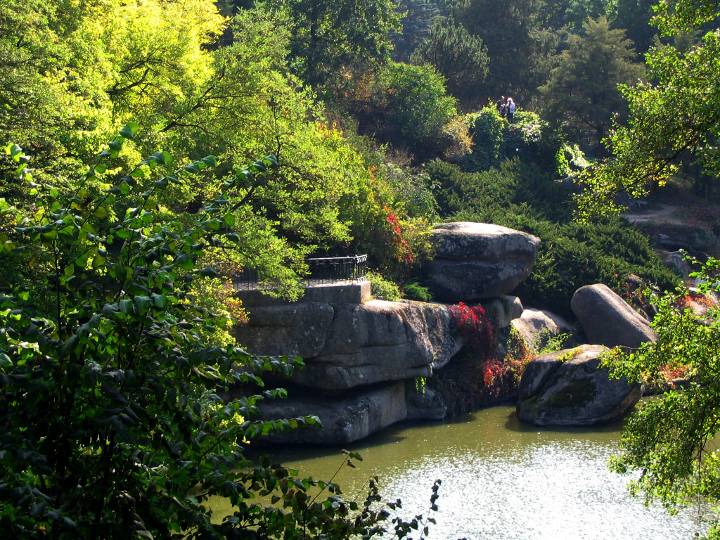 Ітака у Софіївці
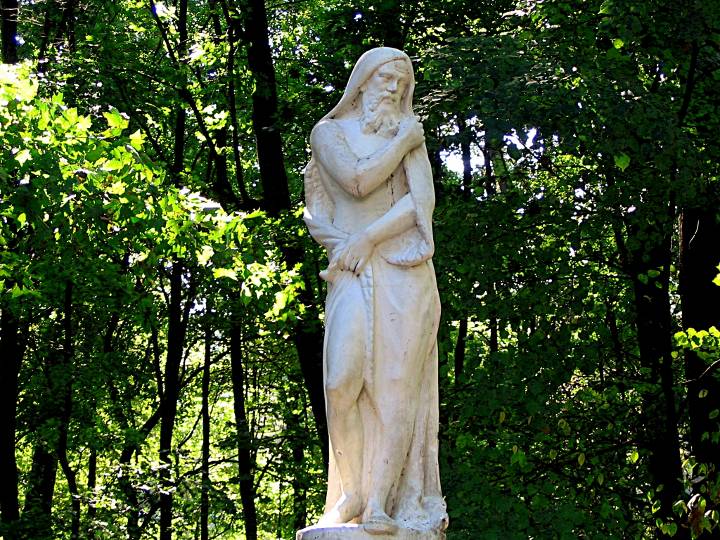 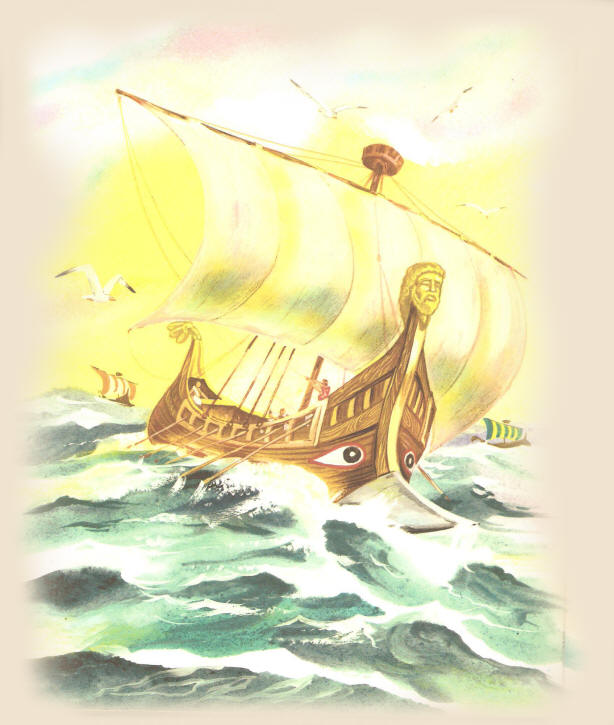 Скульптура Одіссея в північній частині Софіївки
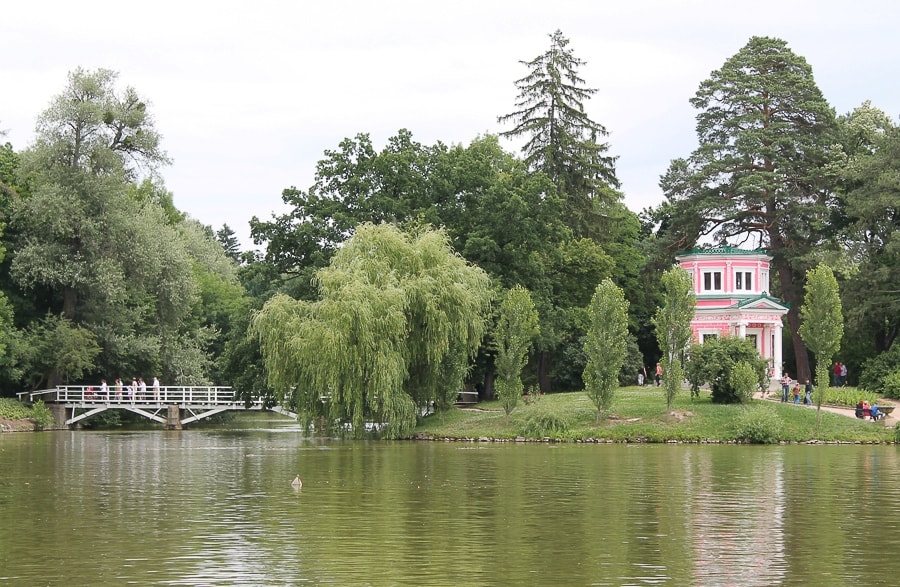 Найбільш романтичним закутком парку можна назвати затишний «Острів кохання», що розмістився на Верхньому озері. Офіційна назва острова «Анти-Цирцея». За ім’ям чаклунки Цирцеї (Кіркеї), яка пертворила супутників Одіссея на свиней.